1. Who is the author of the play?
- William Shakespeare
- “Hamlet”
2. Which famous play is this scene from?
- A tragedy
3. Which type of play is it?
4. What is the play about?
About revenge, deception and fate!
5. What do you know about this author?
- William Shakespeare is an English playwright and poet!
Let’s have a virtual journey to get to know 
something new about William Shakespeare!
1
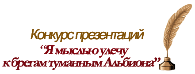 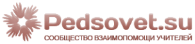 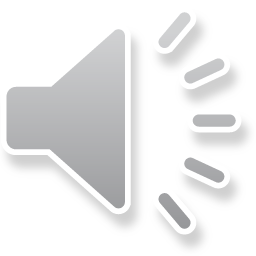 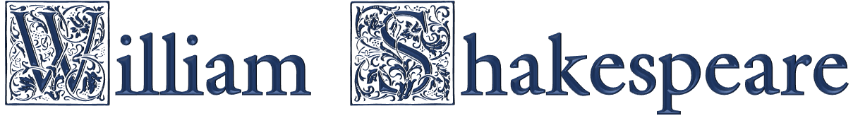 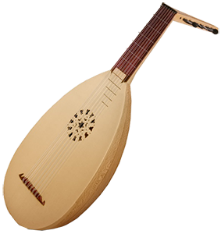 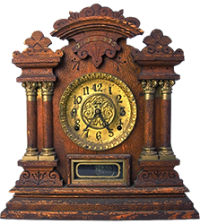 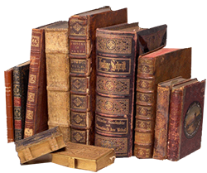 Shakespeare’s work
Quiz
Biography
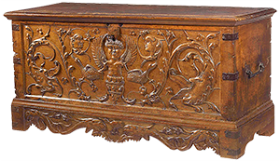 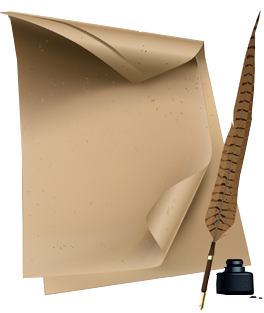 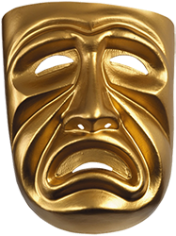 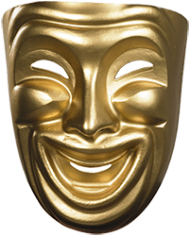 Masterpieces of writing
The mystery of his works
3
Question 1.

When and where was William Shakespeare born? Де і коли народився?
In 1558, London
In 1561, Swansea
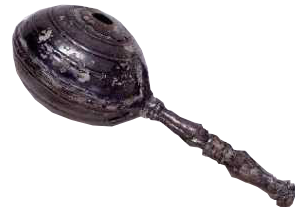 In 1564, Stratford-on-Avon
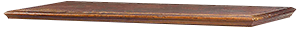 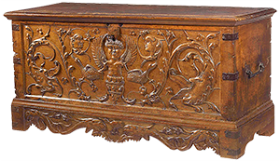 Next
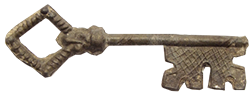 4
Question 2.

What monarch reigned in Shakespeare’s time? Хто правив в часи Шекспіра?
Henry VIII
Elizabeth I
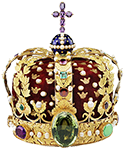 Charles II
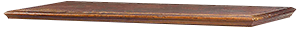 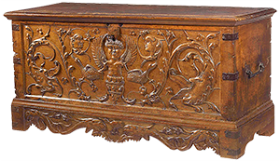 Next
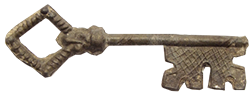 5
Question 3.

Which theatre did William Shakespeare act in? В якому грав Шекспір?
La Scala
Covent Garden
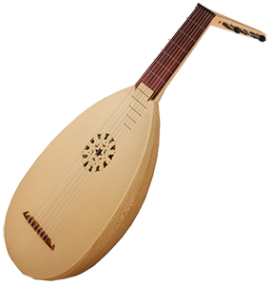 Globe Theatre
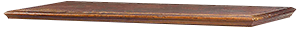 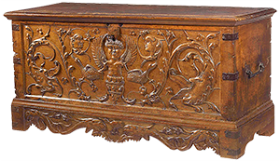 Next
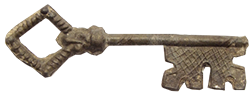 6
Question 4.

Which play is not a comedy? Яка з цих п’єс не є комедією?
The Merchant of Venice
Twelfth Night
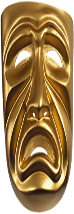 Romeo and Juliet
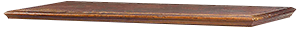 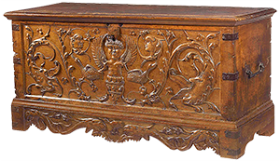 Next
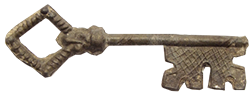 7
Question 5.

When and where did William Shakespeare die? Коли і де помер Шексір?
1616, Stratford-on-Avon
1613, London
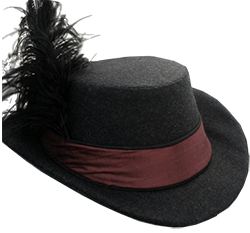 1614, Southampton
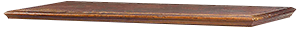 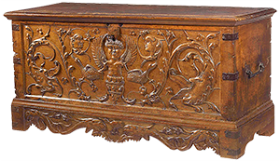 Epilogue
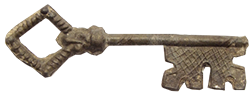 8
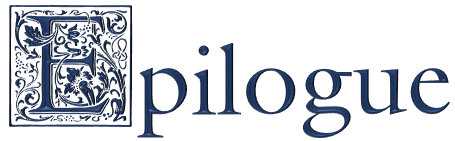 Sonnet 54
О how much more doth beauty beauteous seem
By that sweet ornament which truth doth give!
The rose looks fair, but fairer we it deem
For that sweet odour which doth in it live.
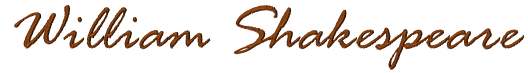 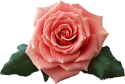 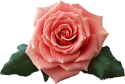 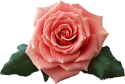 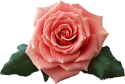 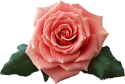 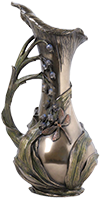 9
Слайд 1 (Пролог)
Английский в фокусе/Spotlight: учебник для общеобразовательных учреждений, 9 класс/ [Ю.Е. Ваулина, Дж. Дули, О.Е. Подоляко, В. Эванс]. — Москва: Express Publishing, Просвещение, 2011. [с. 85, упр. 1,2,3,5]
http://www.psdgraphics.com/file/old-paper.jpg фон
http://www.youtube.com/watch?v=IBQucj2hea4 отрывок из фильма «Гамлет», 1996
Слайд 2 (Титульный слайд)
http://lenagold.ru/tool/font/art/MedievalInitial_Two.rar шрифт «Средневековый 2»
https://engl431b.files.wordpress.com/2012/05/51246880.jpg У. Шекспир сочиняет
Слайд 3 (Маршрут)
http://s019.radikal.ru/i600/1210/e6/6d845e3008f9.png часы
http://www.dalymusic.com/wp-content/uploads/2012/07/Renaissance-Lute.jpg лютня
http://surfing-for-shakespeare.webs.com/RefBooks.gif старые книги
http://www.counseling.ufl.edu/cwc/uploads/images/old%20paper%20and%20quill.png перо и бумага
http://www.purecostumes.com/mm5/graphics/00000001/D10474_full_1.jpg маска комедии
http://www.purecostumes.com/mm5/graphics/00000001/D10473_full_1.jpg маска трагедии
https://shard2.1stdibs.us.com/archivesE/upload/10724/46_14/1319324/1319324-1.jpeg сундук
Слайд 4
http://a3.files.biography.com/image/upload/c_fill,dpr_1.0,g_face,h_300,q_80,w_300/MTE1ODA0OTcxNzgzMzkwNzMz.jpg  портрет У. Шекспира
http://www.bc.edu/content/dam/files/schools/law_sites/library/jpg/RBR_items/JusFeudaleCover.jpg обложка книги
http://pedsovet.su/load/374-1-0-28423 раскрытая книга
https://en.wikipedia.org/wiki/Elizabeth_I_of_England информация
http://willshakespearesmacbeth.wikispaces.com/Shakespeare%27s+Life информация
http://www.sonofthesouth.net/revolutionary-war/explorers/drake-voyage-map.jpg карта мира 16 в.
http://0.tqn.com/d/womenshistory/1/0/u/l/2/Queen-Elizabeth-Darnley-Portrait-c1575.jpg портрет Елизаветы I
http://cdn.c.photoshelter.com/img-get/I0000H8EtPxhFiOs/s/750/750/joelrogers-com4611.jpg корабль «Золотая лань» Ф. Дрейка
http://taylorrockhill.files.wordpress.com/2013/03/sir-francis-drake.jpg Френсис Дрейк
http://i.imgur.com/lDQBbX7.jpg битва испанской армады и английского флота
10
http://www.historytoday.com/sites/default/files/elizabethi_main.jpg 'Eliza Triumphants' by Robert Peake, c.1601
https://upload.wikimedia.org/wikipedia/commons/7/7b/Elizabeth_I_%28Armada_Portrait%29.jpg Елизаветы I с глобусом
http://upload.wikimedia.org/wikipedia/commons/a/a7/Shakespeare_and_His_Contemporaries.jpg «Shakespeare and His Contemporaries» by John Faed
http://commons.wikimedia.org/wiki/File:Shakespeare_and_His_Contemporaries.jpg информация о картине
http://www.stratfordlimos.co.uk/map.gif карта графства
http://static.panoramio.com/photos/large/43441105.jpg Стрэтфорд
http://www.simplonpc.co.uk/Avon-Boating/SprayMayflowerLotus-PC01_b.jpg р. Эйвон
http://upload.wikimedia.org/wikipedia/commons/b/ba/Shakespeare%27s_house.JPG дом, в котором родился У. Шекспир
http://1.bp.blogspot.com/--fyU4Zj23fQ/Ushr20xy4UI/AAAAAAAAA_E/bFAlu4ZWnuc/s1600/London+310.JPG двор
http://4.bp.blogspot.com/--xQ3qbYsqEk/T0KP5WBGR5I/AAAAAAAAAnQ/bSaWyU3spB0/s1600/Shakespeare_House_StratforduponAvon-2.JPG спальня
http://media-cdn.tripadvisor.com/media/photo-s/02/3e/d3/7f/holy-trinity-church-stratford.jpg церковь Святой Троицы
http://upload.wikimedia.org/wikipedia/commons/7/76/Shakespeare%27s_family_circle.jpg семья У. Шекспира
http://www.newyorker.com/wp-content/uploads/2011/10/anonymous-465.jpg актёрство
http://www.mainlesson.com/books/marshall/literature/zpage290.jpg картина с Шекспиром
http://1.bp.blogspot.com/-oOwpdyCuStY/UXgIix7lOAI/AAAAAAAAev8/zWfJ5mSmi4M/s1600/Henry+Wallis+-+Gerard+Johnson+Carving+Shakespeare%27s+Funerary+Monument+1857.jpg «Gerard Johnson Carving Shakespeare's Funerary Monument», (1857) Henry Wallis
http://www.madbeast.com/paris/images/18Westminster007.jpg памятник Шекспиру в Уголке поэтов Вестминстерского аббатства в Лондоне
Слайд 5
http://images.npg.org.uk/264_325/3/4/mw38334.jpg портрет У. Шекспира, худ. Джон Тейлор, 1822
http://muzabaza.net/dmaster.php?id=1 лютневая музыка
https://reelobsession.files.wordpress.com/2012/05/romeo-juliet-ballrroom-mds_2796.jpg балет «Ромео и Джульетта»
http://st-im.kinopoisk.ru/im/kadr/1/7/4/kinopoisk.ru-Romeo-and-Juliet-1741495.jpg фильм «Ромео и Джульетта», 1968
http://static.kinokopilka.tv/system/images/screenshots/images/000/094/715/94715_original.png «Отелло», 1956
http://static.kinokopilka.tv/system/images/screenshots/images/000/094/352/94352_original.png «12 ночь», 1955
http://losojosdecain.scoom.com/files/2009/08/hamlet_4.jpg «Гамлет», 1996
http://st-im.kinopoisk.ru/im/kadr/1/8/7/kinopoisk.ru-A-Midsummer-Night_27s-Dream-1877819.jpg «Сон в летнюю ночь», 1995
http://st-im.kinopoisk.ru/im/kadr/1/0/4/kinopoisk.ru-King-Lear-1048167.jpg «Король Лир», 2008
http://st-im.kinopoisk.ru/im/kadr/1/8/3/kinopoisk.ru-The-Taming-of-the-Shrew-1834376.jpg «Укрощение строптивой», 1967
http://st-im.kinopoisk.ru/im/kadr/1/8/3/kinopoisk.ru-The-Merchant-of-Venice-1837162.jpg «Венецианский купец», 2004
Слайд 6
http://covers.booktopia.com.au/big/9780333393420/a-midsummer-night-s-dream.jpg книга «Сон в летнюю ночь»
https://farm4.staticflickr.com/3162/2845320867_8fb8bdb164_z.jpg «Много шума из ничего»
http://www.joeyandgoose.com/ekmps/shops/bookspinner/images/the-merchant-of-venice-by-william-shakespeare-1550-p.jpg «Венецианский купец»
http://www.joeyandgoose.com/ekmps/shops/bookspinner/images/romeo-and-juliet-by-william-shakespeare-1555-p.jpg «Ромео и Джульетта»
11
http://www.actiweb.es/saxioca/imagen2.jpg?1209301716 «Гамлет»
http://4.bp.blogspot.com/_D9cWf075QuU/TAuBVPcWIdI/AAAAAAAAAR4/NZkE8mqM9wI/s1600/Othello+by+William+Shakespeare+OKEEH.jpg «Отелло»
http://image.slidesharecdn.com/kinglear-williamshakespeare-140218053745-phpapp02/95/king-lear-william-shakespeare-1-638.jpg?cb=1402165684 «Король Лир»
http://images.pcmac.org/images/Users/vmays@newberry.k12.sc.us/ELA/Macbeth_book2.jpg «Макбет»
http://www.joeyandgoose.com/ekmps/shops/bookspinner/images/henry-iv-parts-1-2-by-william-shakespeare-1544-p.jpg «Генрих 4»
http://image.slidesharecdn.com/juliuscaesar-williamshakespeare-140218053744-phpapp02/95/julius-caesar-william-shakespeare-1-638.jpg?cb=1402165961 «Юлий Цезарь»
http://supra-quintessence.com/wp-content/uploads/2012/03/william-shakespeare-first-edition-1640-rare-book-1.jpg первое издание У. Шекспира
http://www.youtube.com/watch?v=h2KeALDmztQ видео “Сонеты Шекспира»
Слайд 7
http://2.bp.blogspot.com/-K3eunOm_rXo/T8PWhMJIh0I/AAAAAAAAp24/ADFpeTDmxTY/s400/Shakespeare%2527s%2BGlobe%2BTheater.JPG логотип театра Шекспира
http://www.independent.co.uk/migration_catalog/article5195353.ece/alternates/w620/Pg-17-oysters.jpeg офорт Лондона 16в.
http://s57.radikal.ru/i156/1307/22/0b29ce090197.png пожар в Лондоне
http://notesfromrumblycottage.files.wordpress.com/2011/04/new-globe-theatre-kudoskid.jpg современный театр Глобус
http://www.alegoo.com/images06/travel/london-1/013/globe-theatre-london-16.jpg внутри театра
http://cdn.ltstatic.com/2007/July/CE169649_942long.jpg без крыши
http://4.bp.blogspot.com/-z6hmnrx3HGs/U_FXEB7UItI/AAAAAAAAn7c/yyfZEX368Yg/s1600/UK%2BLondon%2BGlobe-theatre.LdnSSeeingGuide-789355.jpg в зале
http://bloggingshakespeare.com/reviewing-shakespeare/wp-content/uploads/2013/10/Globe-Richard-III-2012.jpg актёры
http://www.weekendnotes.co.uk/im/007/08/londonaprilshakespeares-globe-theatre1.jpg спектакль
Слайд 8
http://www.ascasonline.org/KATERATTLES1.jpg серебряная погремушка
http://i015.radikal.ru/0805/b7/2294bceb1c53.png роза
http://www.numisantica.com/data/articles/images/lightbox/big/medieval-pewter-toy-or-miniature-key_3583_0.jpg ключ
https://www.darkknightarmoury.com/images/Category/medium/55.png кинжал
Слайд 9
http://www.kongehuset.no/aim/kongehuset/16/7/storage/file.image.jpg корона
Слайды 10-11. Используются изображения с предыдущих слайдов.
Слайд 12
http://thehoodedhare.com/images/elizabethan_hat.jpg шляпа
Слайд 13
http://www.medievalcollectibles.com/images/Product/large/WU-1239.png ваза
http://shakespeare.ouc.ru/sonnet-54-ru.html сонеты и переводы
Слайды 14-16. Информационные источники (скрыты).
12